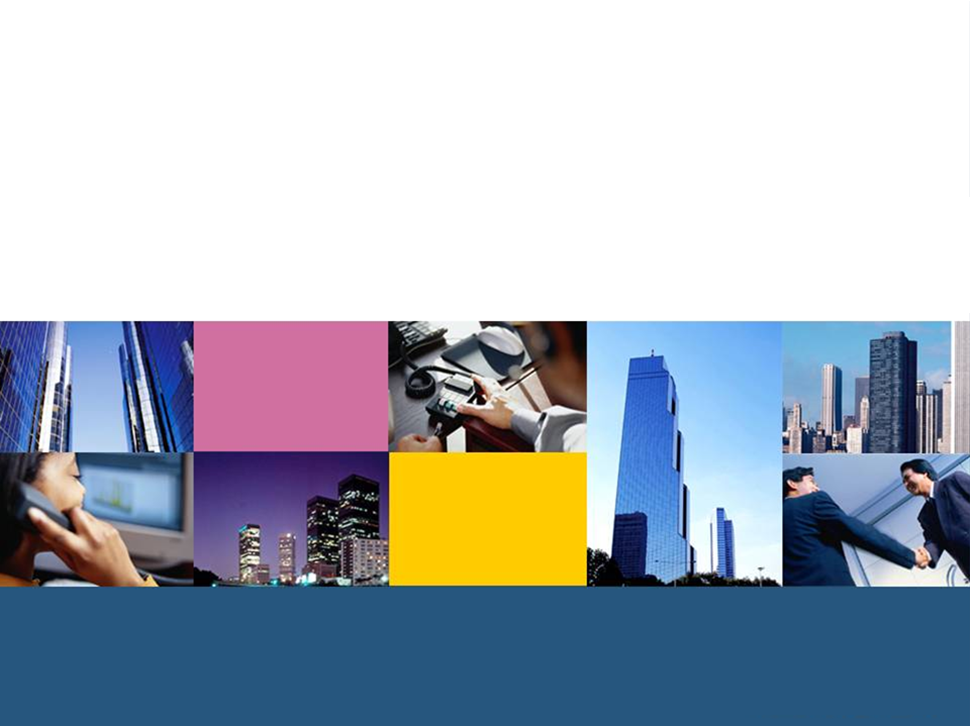 无线网络喷淋控制系统
          
     工欲善其事，必先利其器。
&控制方法
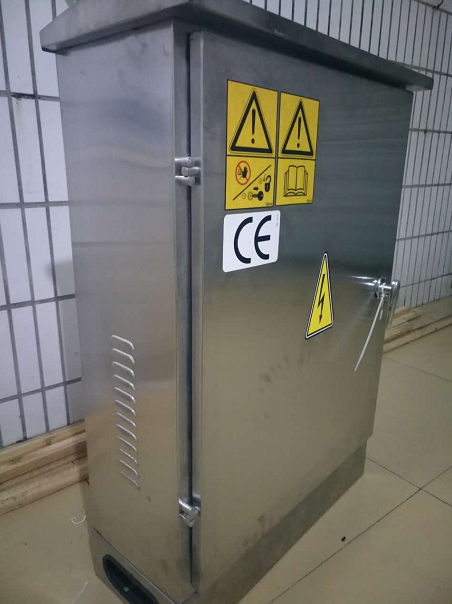 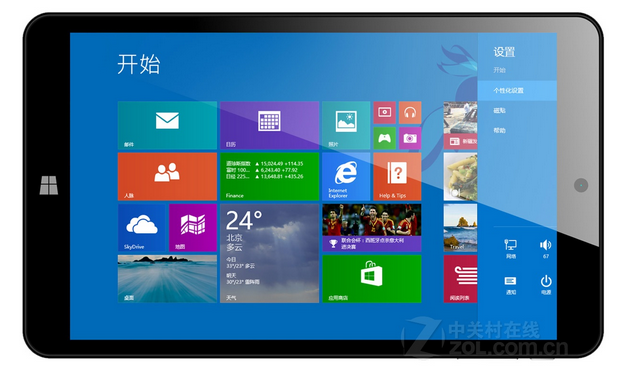 该控制柜不需要网络，采用目前最先进的GPS通讯手段
通过平板电脑或者手机，对水泵及电磁阀进行异地控制，不限制距离，只要求手机或平板电缆有网络即可。
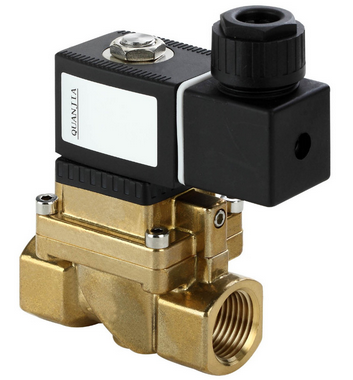 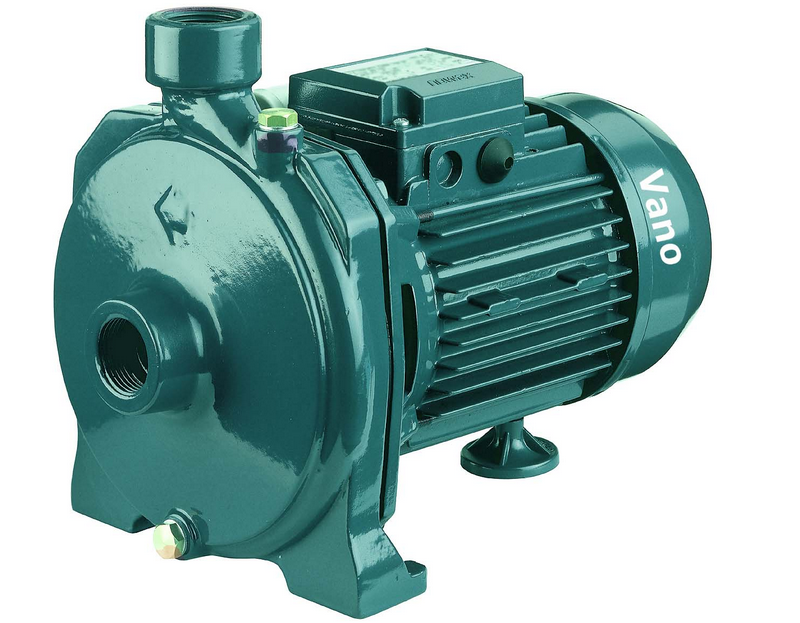 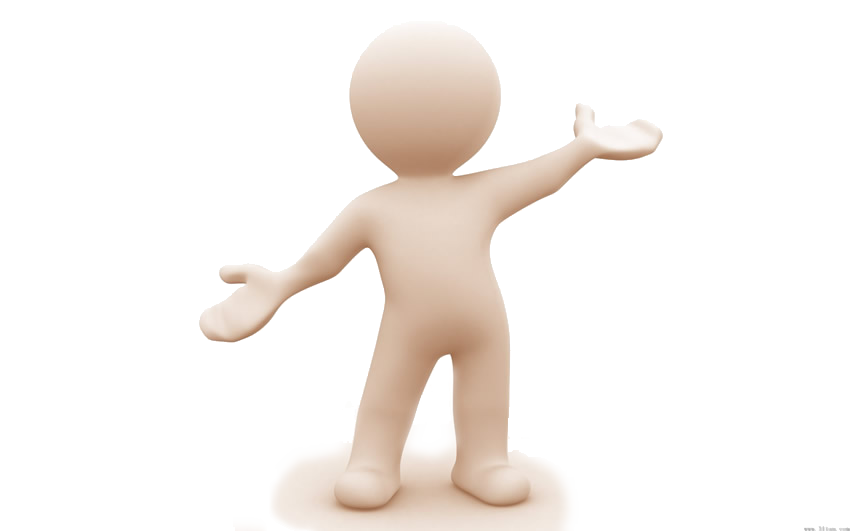 01
&配电柜简介
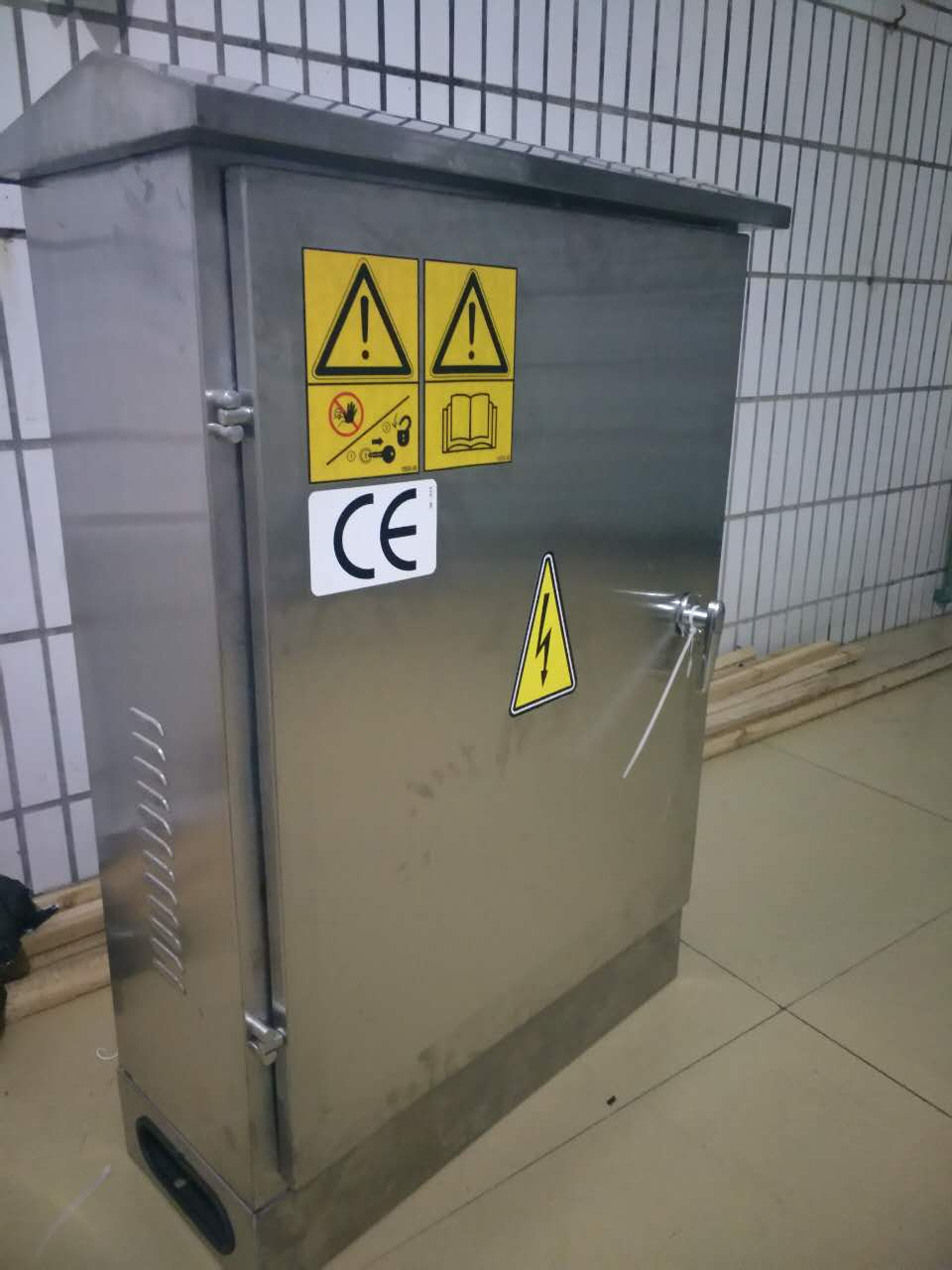 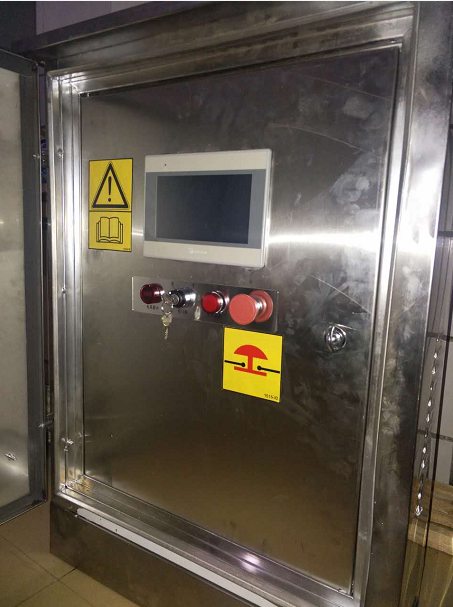 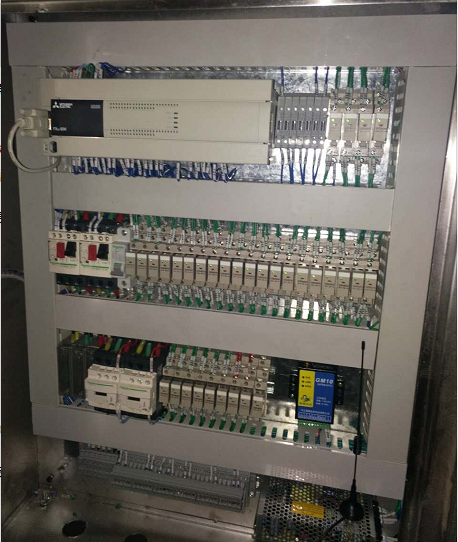 1，不锈钢户外柜 IP65的防护等级
2，本地控制采用10寸触摸屏
3，日本三凌PLC
       斯耐德空开接触器
       魏德米勒继电器

以上器件皆采用国际顶尖品牌，稳定可靠。
02
&本地触摸屏控制功能简介
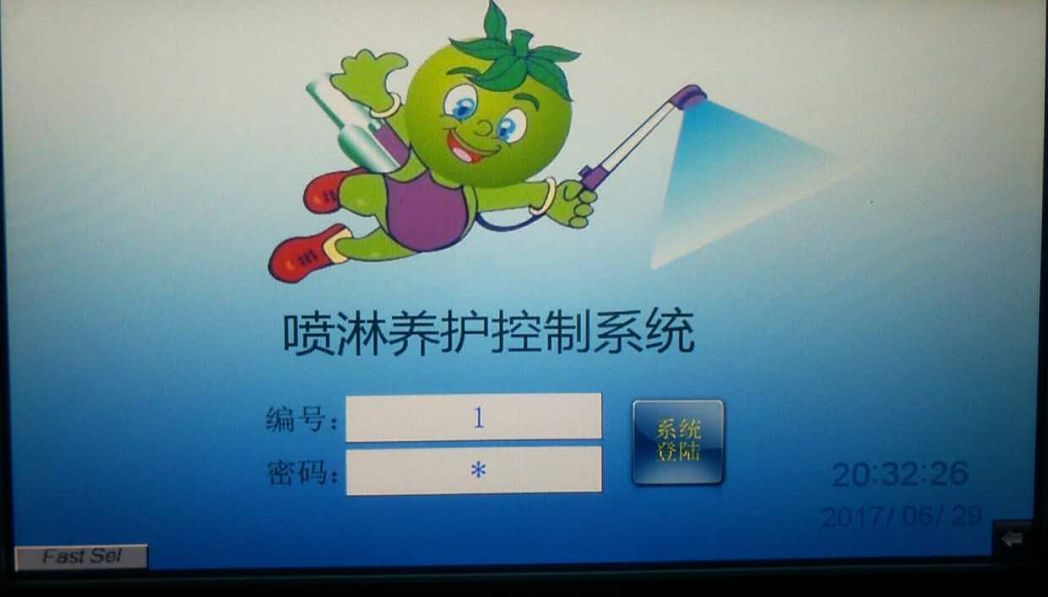 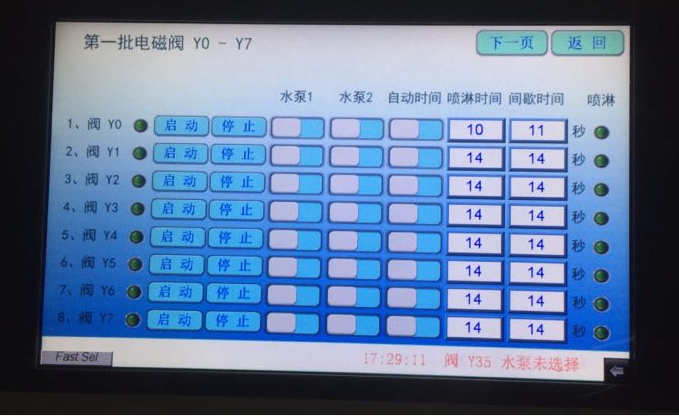 登陆界面  密码12345
4，自动时间为根据时间每日时间段进行间歇工作
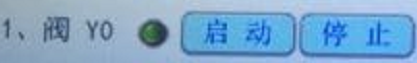 1，电磁阀独立启停

2，电磁阀对应水泵选择

3，喷淋时间设置
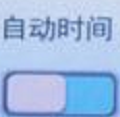 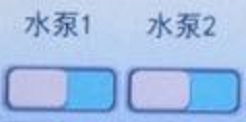 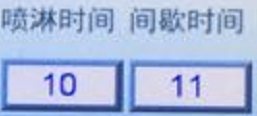 03
&本地触摸屏控制功能简介
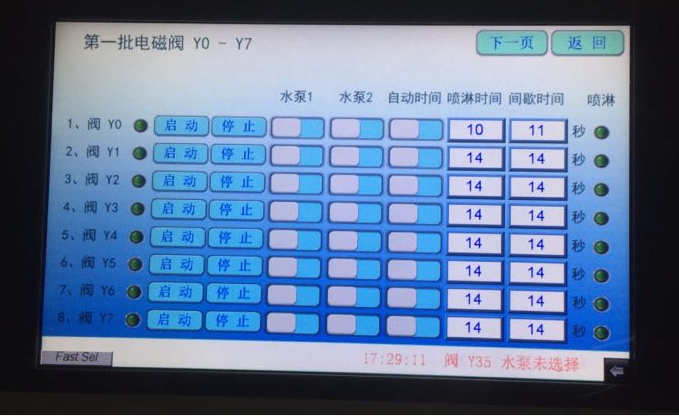 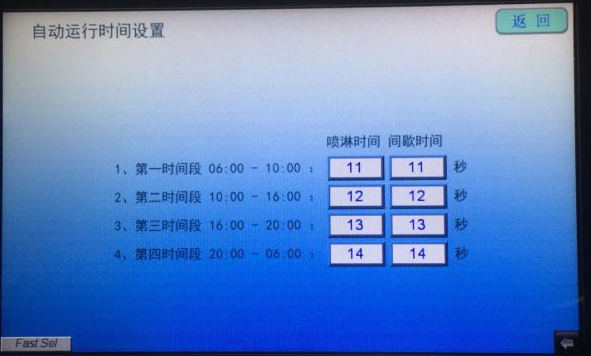 4，自动时间 为根据每天的时间段进行间歇工作
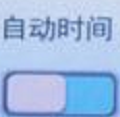 把一天分为4个时间段，不同的气温分别控制喷淋的间歇时间
04
&本地触摸屏控制功能简介
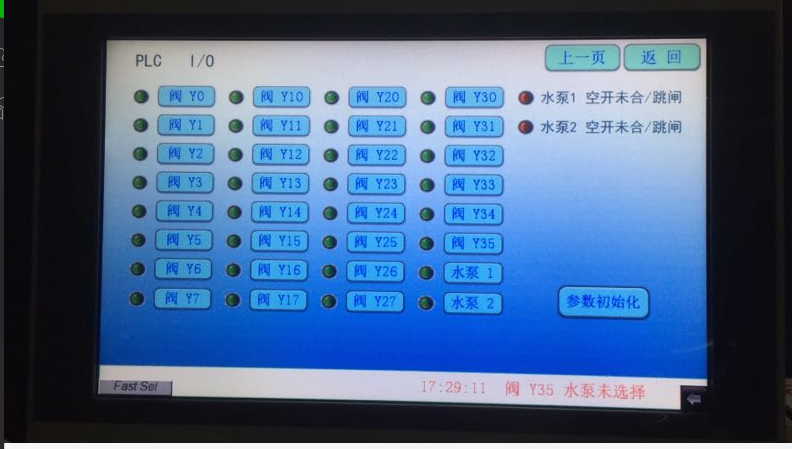 工况界面：实时显示喷淋设备运行状态。
05
&远程手机控制功能简介
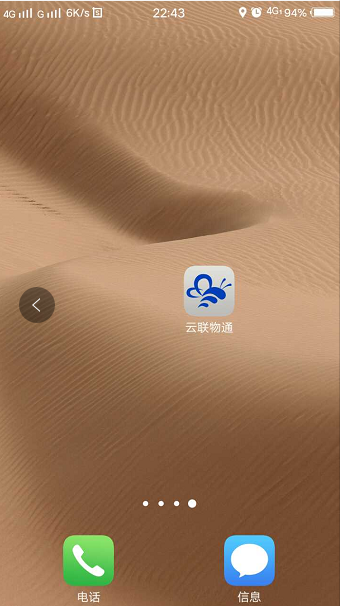 一，带网络的智能手机或平板电脑，安装远程软件。
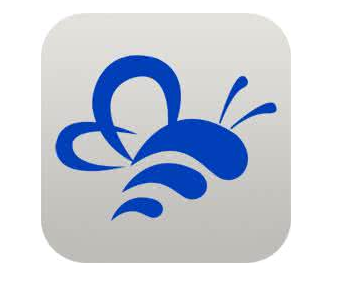 06
&远程手机控制功能简介
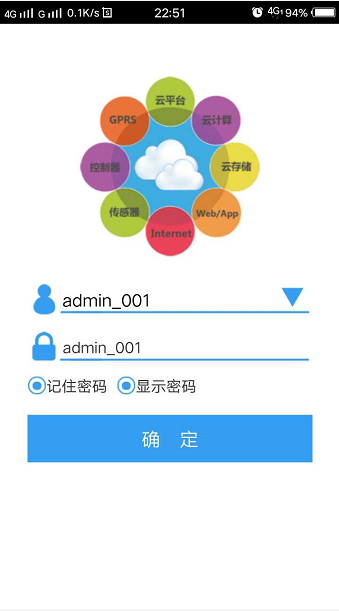 二，输入账号密码点 确定 进入系统

帐号admin_001
密码admin_001
07
&远程手机控制功能简介
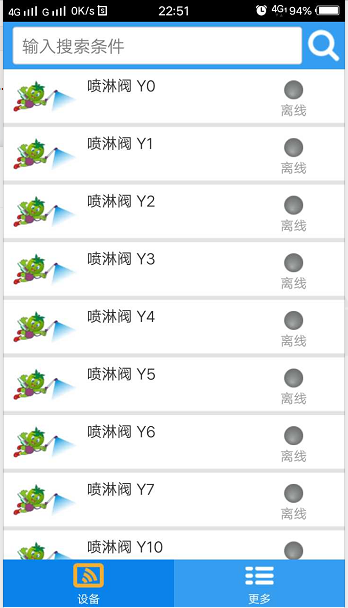 三，主界面
Y0-Y35共30个电磁阀分别控制30个桥板台座

自动时间设置（下文详细介绍）

故障报警（下文详细介绍）
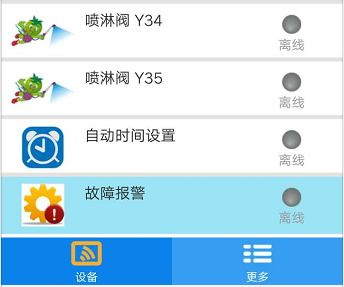 08
&远程手机控制功能简介
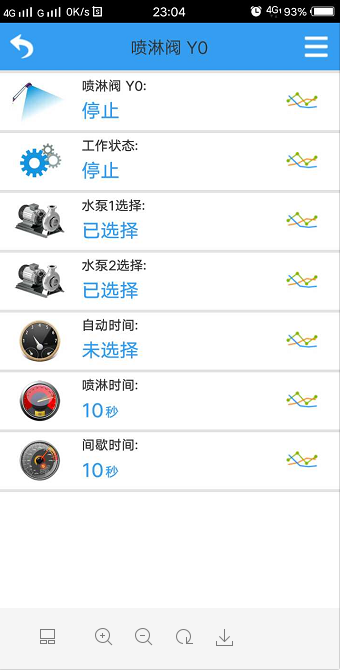 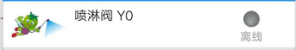 点击
点击各喷淋Y0-Y35电磁阀会进人到该状态界面 显示当前喷淋电磁阀对应状态
09
&远程手机控制功能简介
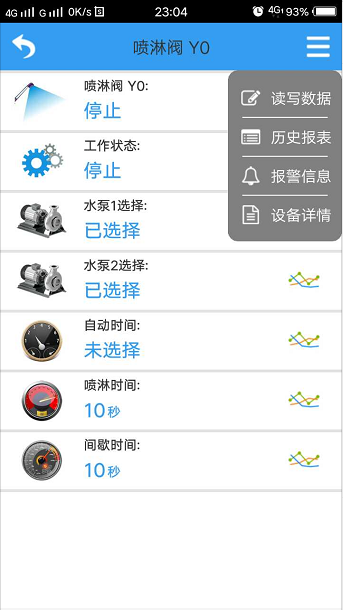 点击红圈处会出现 
点击  读写数据
会进入到右图
设置界面
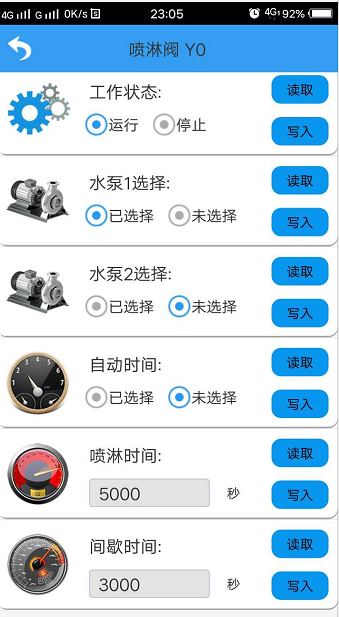 1，工作状态
选择·运行 写入Y0台座电磁阀便启动、

2，选择对应水泵1或2点写入水泵便启动

3，喷淋时间 指需要喷水的时间无限循环


4，间歇时间 指停止喷水时间无限循环

设置完成点写入设置便成功
10
&远程手机控制功能简介
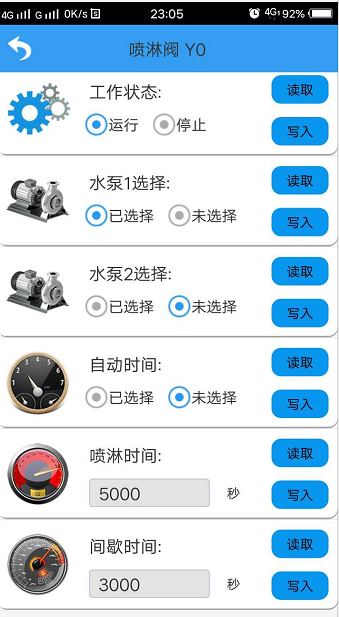 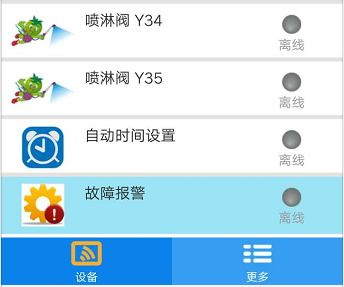 当选择自动时间
该喷头会根据自动时间进行 单日时间段 进行 间歇喷淋
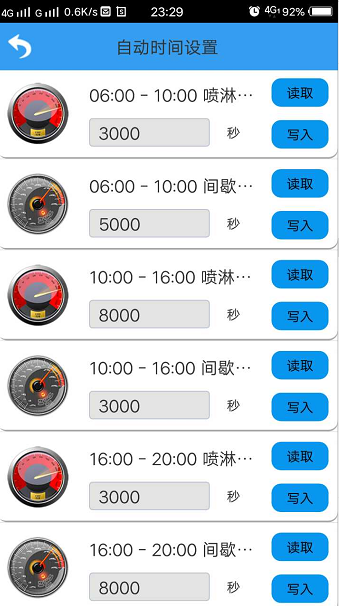 把一天分为4个时间段，不同的气温分别控制喷淋的间歇时间

各时间段的喷淋间歇时间，可跟据当天的天气进行合理设置。
11
&远程手机控制功能简介
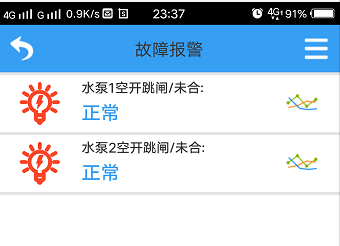 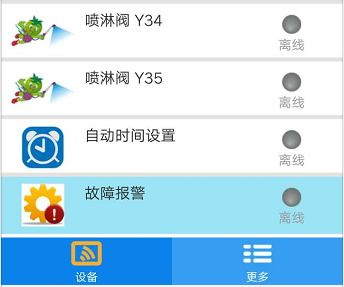 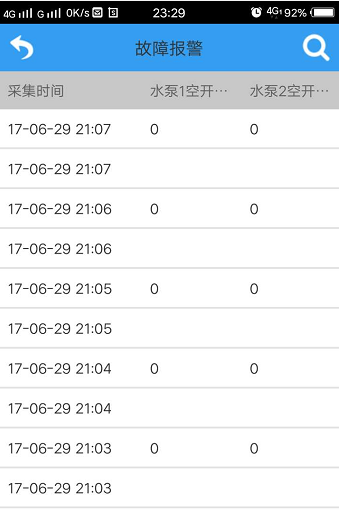 点击 故障报警
会提醒各报警状态
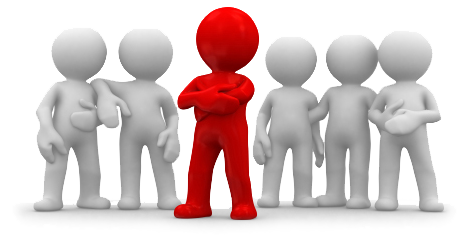 点击红圈进入会有详细的报警时间记录
12
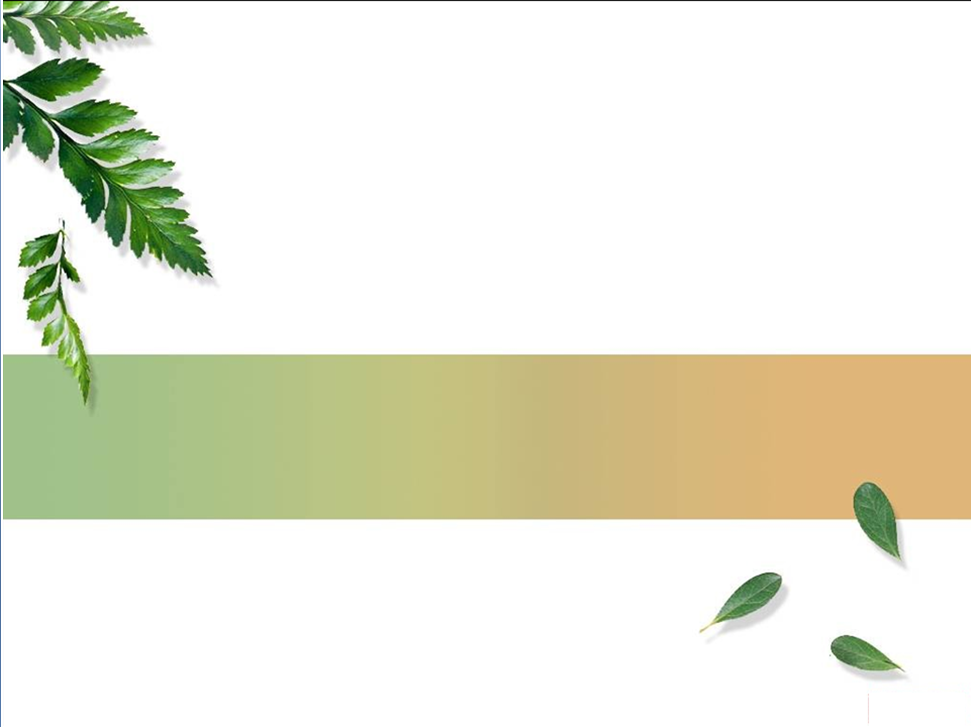 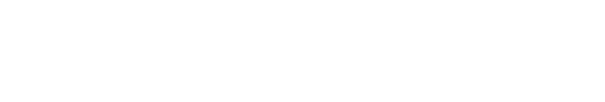 Thank you
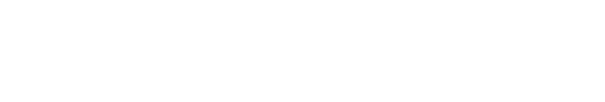